Katalogadministrationen
Utbildning för nya SVL
CMG Web
Du behöver se till att du söker i alla fält
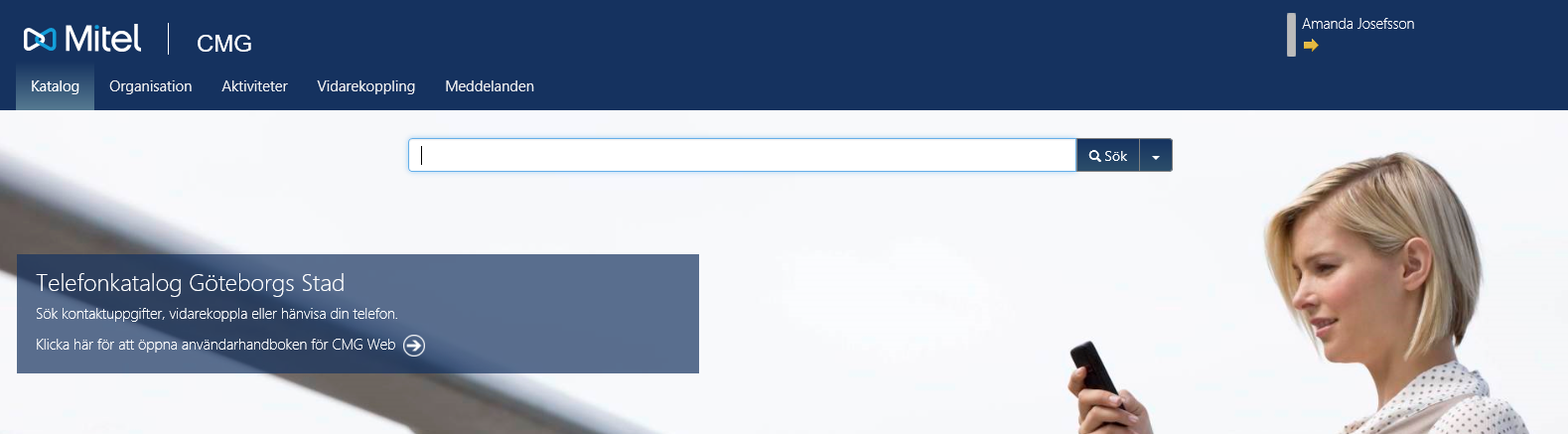 Klicka på pilen, och därefter se till att ”Sök ämne” är i bockat
2
[Speaker Notes: CMG web är stadens gemensamma telefonkatalog
Kallas CMG web i tal och skrift internt
Alla anställda i staden har tillgång till den.
Saknar någon lösenord/hjälp med hänvisningar- katalogadmin i deras förvaltning eller intraservice]
Hur läser man av?
Vilka 6 fält använder vi oss utav?- För- och efternamn, direktnummer, sökord, organisation x3. 
Sök alltid så lite som möjligt för bästa träff.
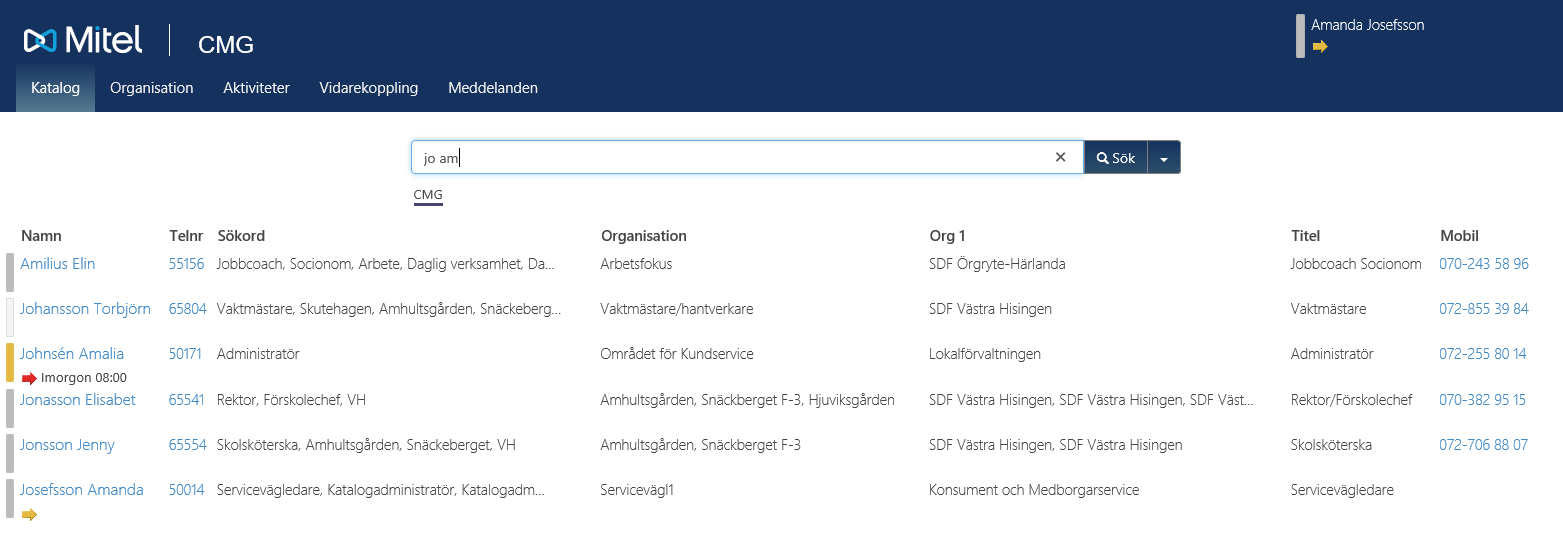 3
[Speaker Notes: Telefonkatalogen söker inte i alla fält som finns på en person utan enbart i sex stycken.]
Organisationsträdet
Visar bara två grenar.
Vi kan använda oss utav organisationsträdet för att se alla som arbetar på samma avdelning.
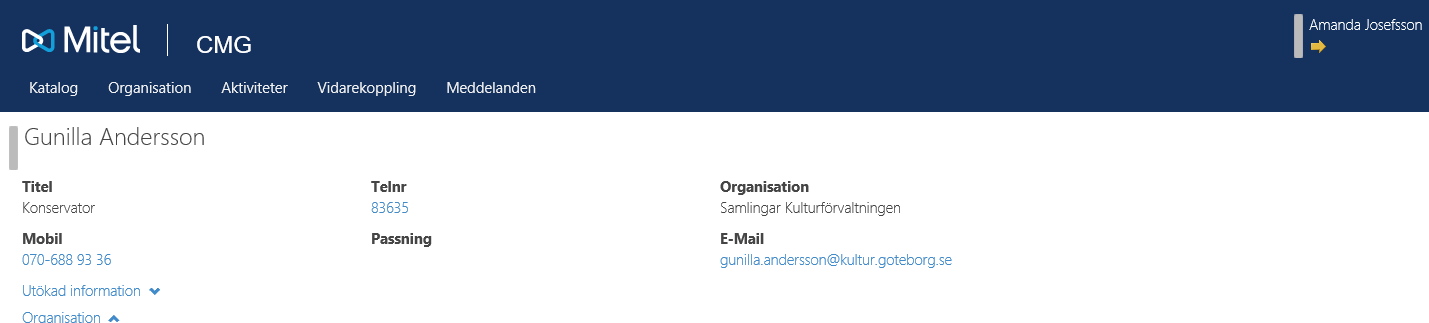 4
Organisationsträdet
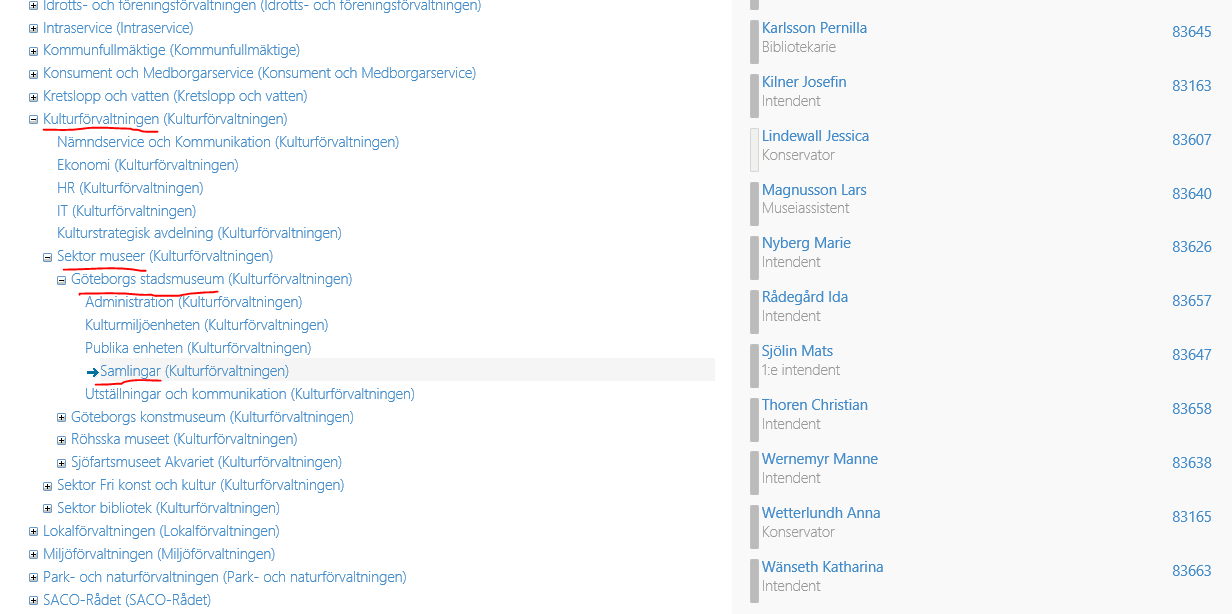 5
Om du vill söka i andra fält
Använd avancerad sökning som finns under pilen
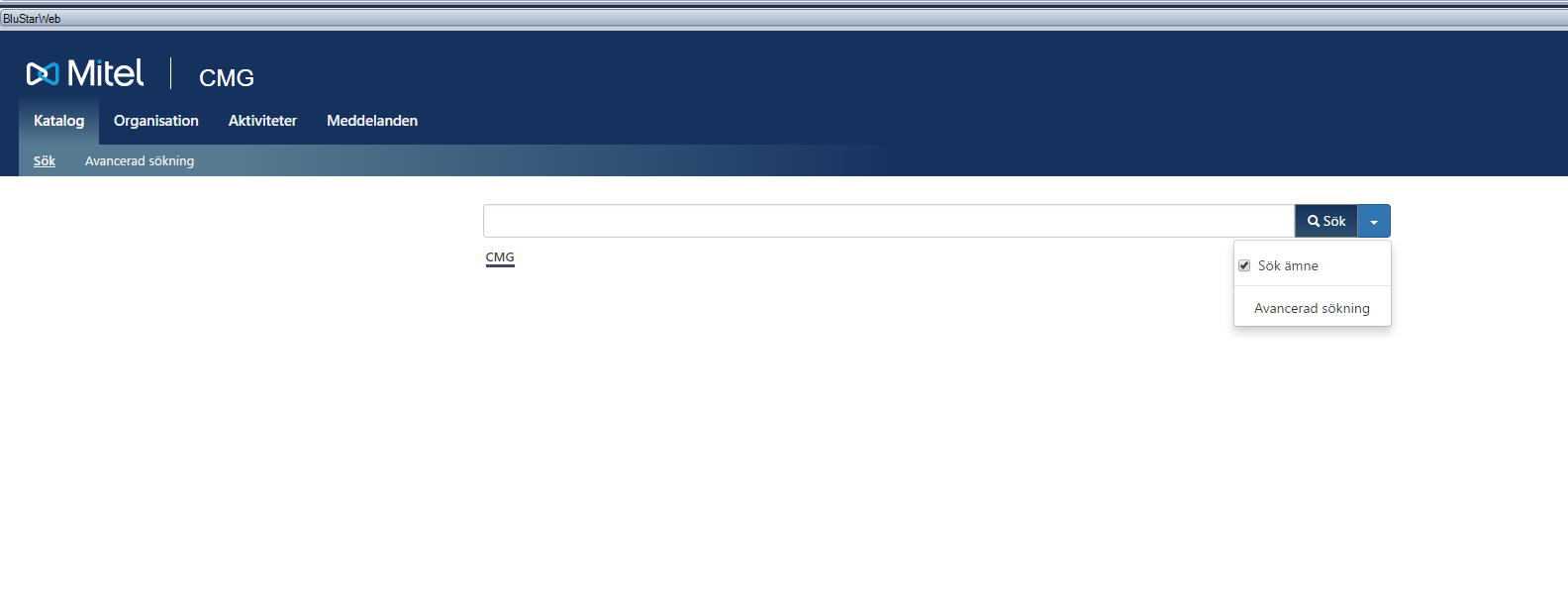 6
Avancerad sökning
Under avancerad sökning får du fram ett registerkort och kan skriva in värden i ett av fälten
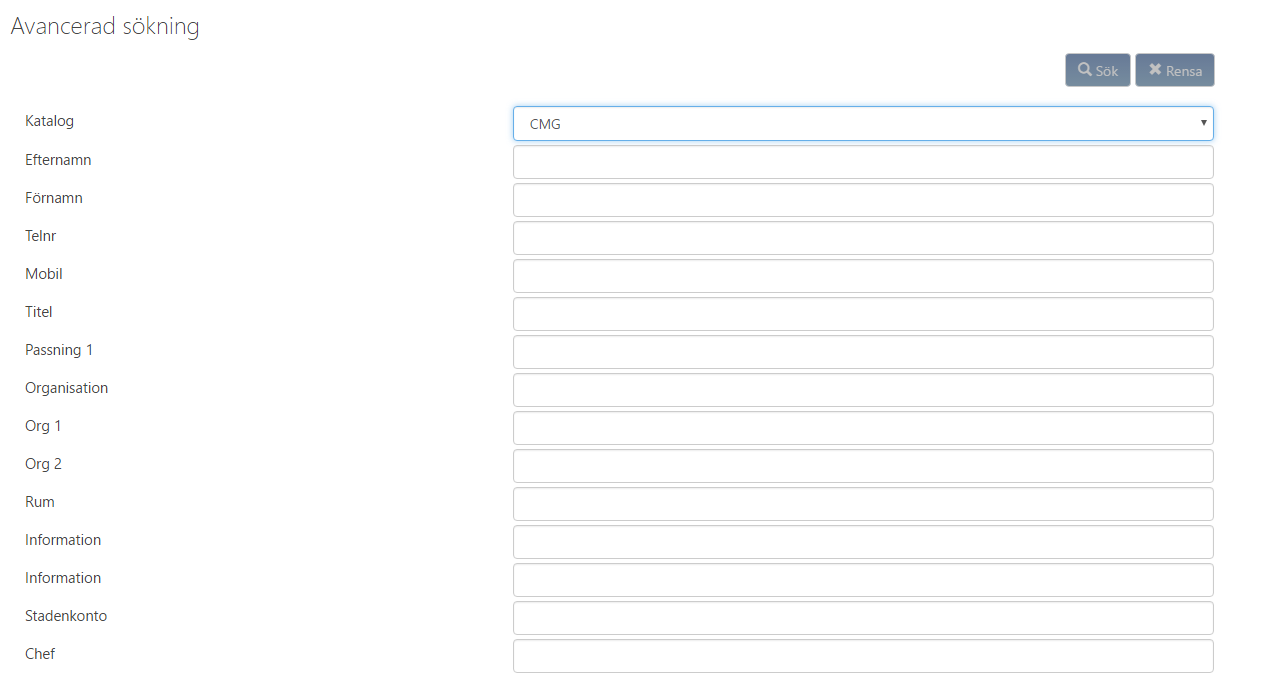 7
[Speaker Notes: Kan till exempel användas för att leta efter ett mobilnummer]
KONTAKT:ServicevägledningenKontaktcenter, Göteborgs Stad
katalog-kom@kom.goteborg.se